Matemática aplicada À Economia 
6ª aula -2022
Professor Ricardo Feijó
riccfeij@usp.br
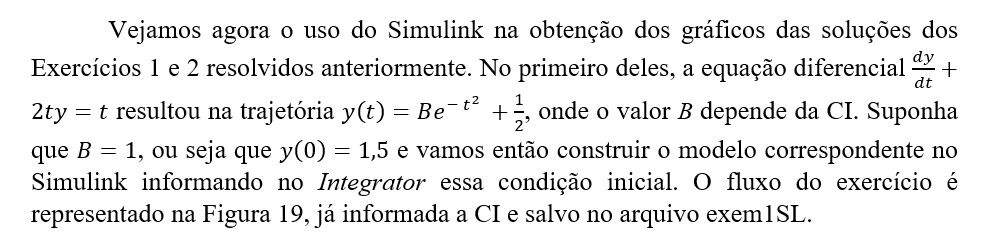 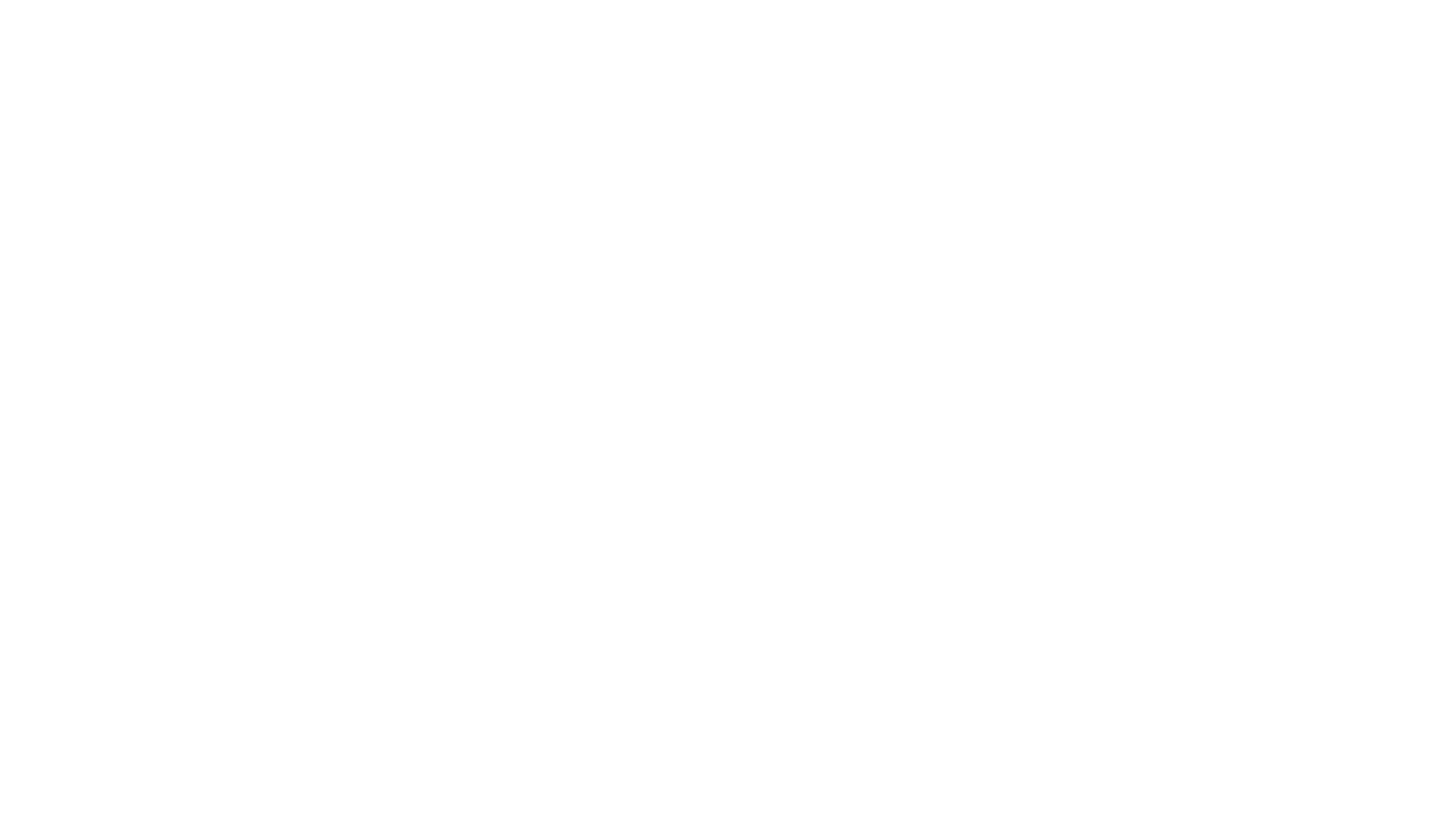 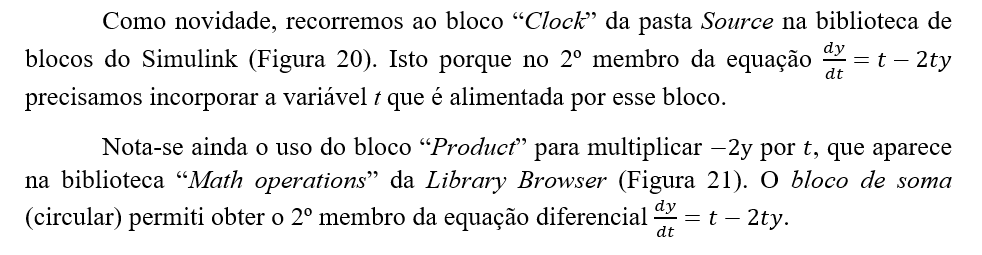 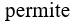 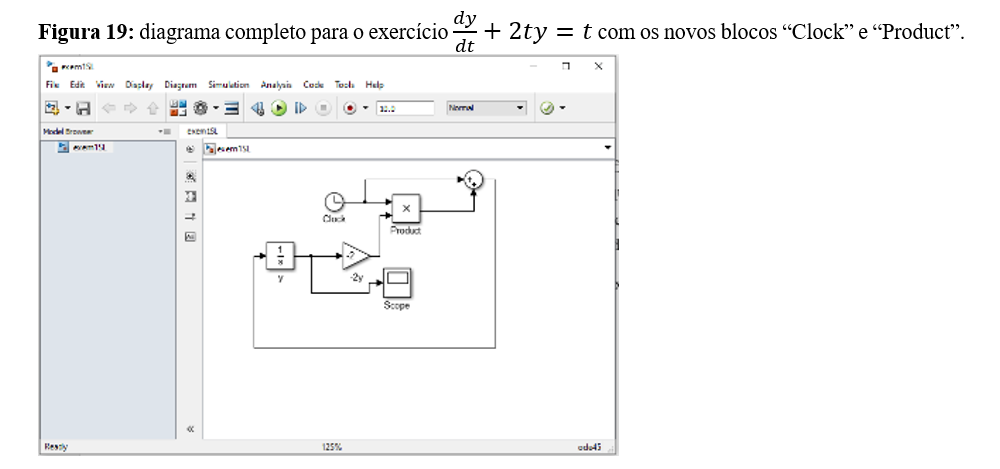 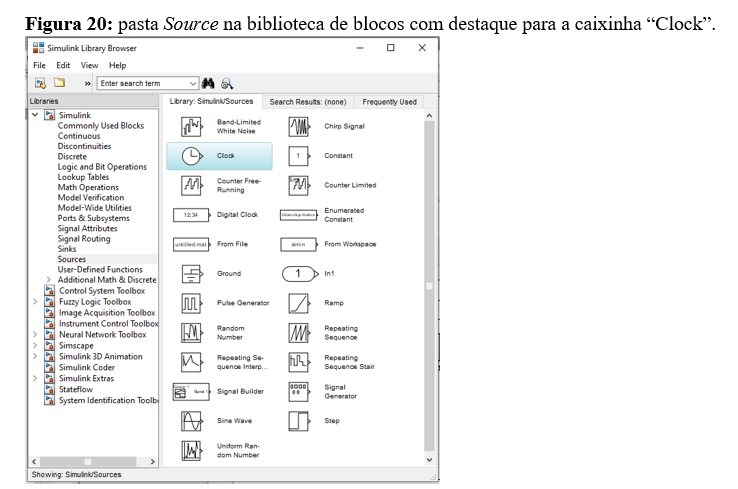 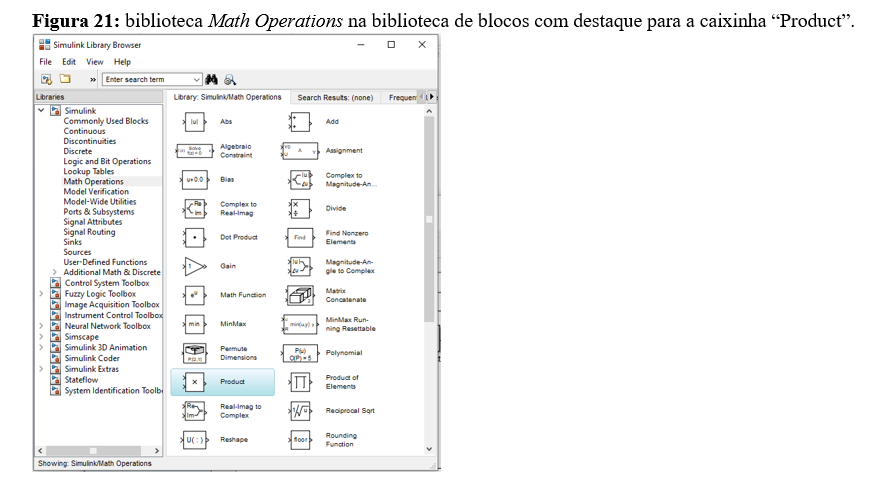 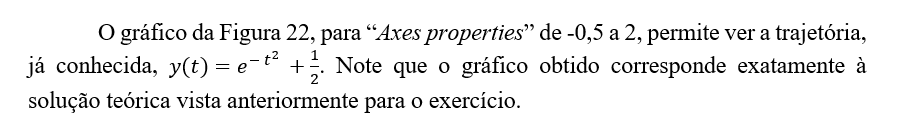 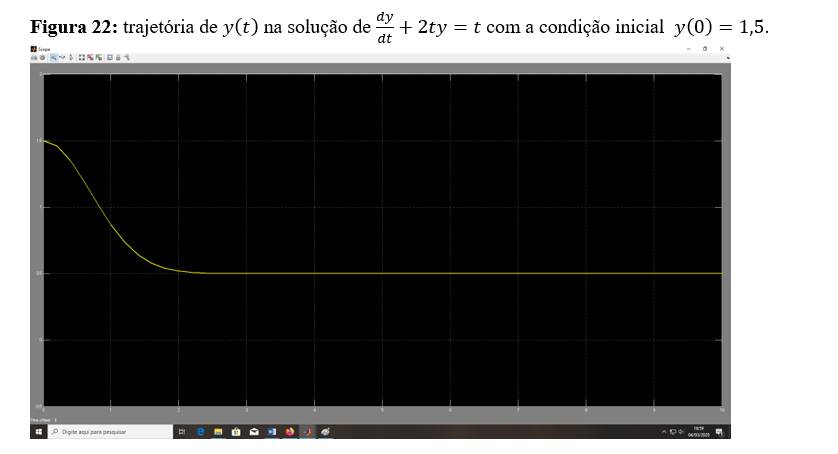 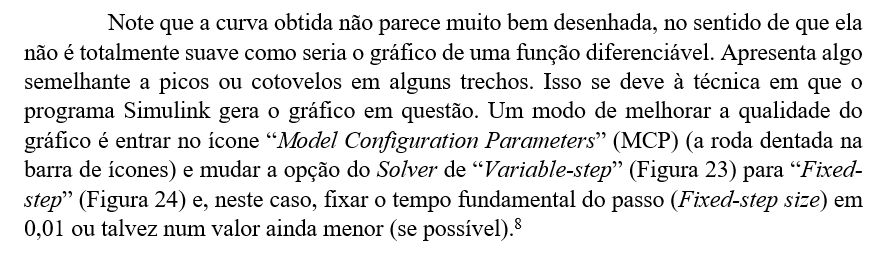 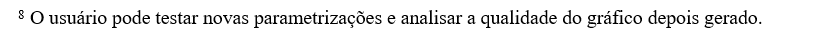 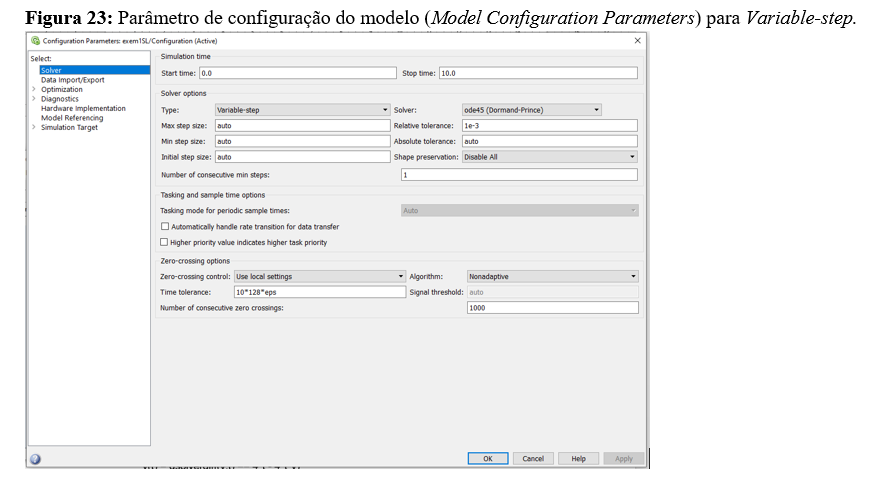 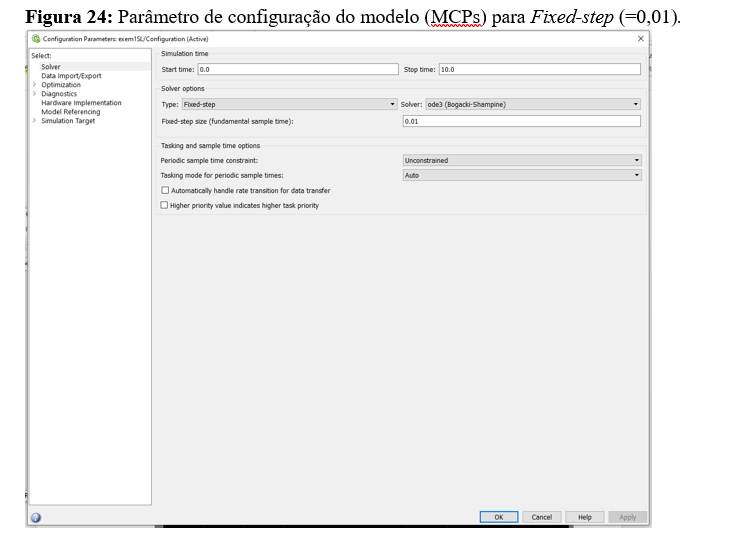 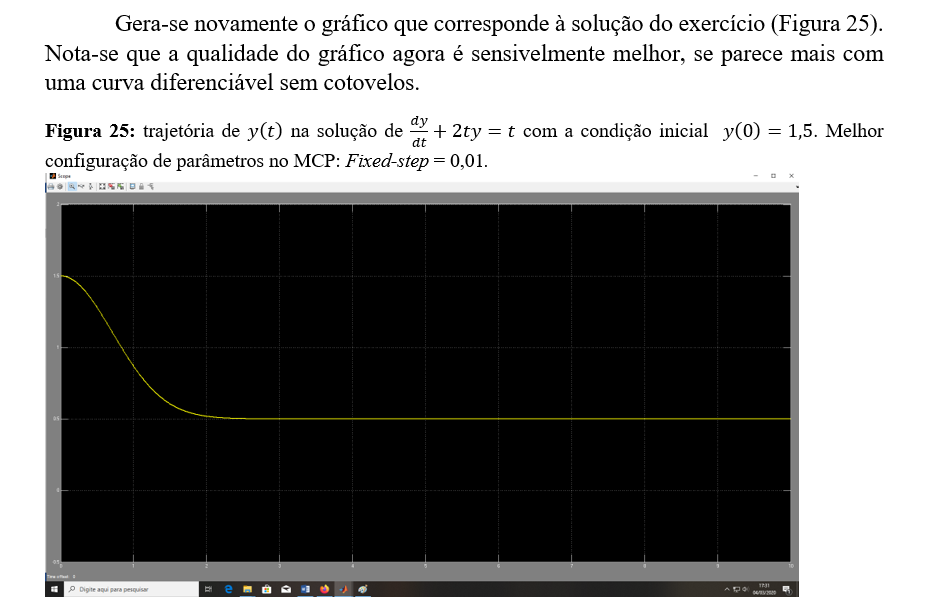 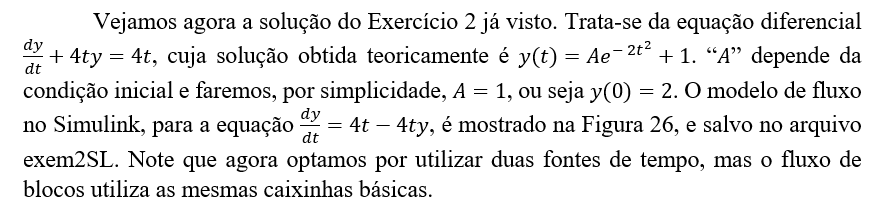 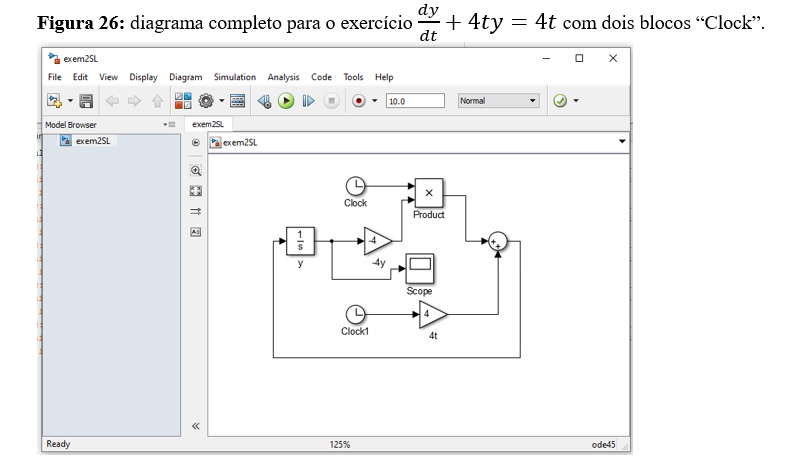 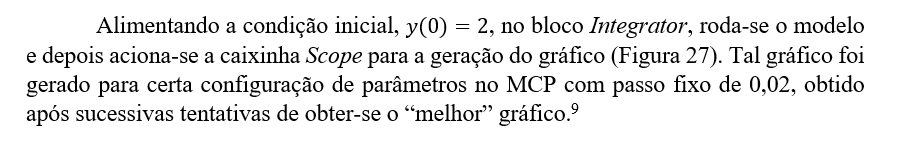 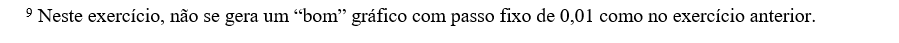 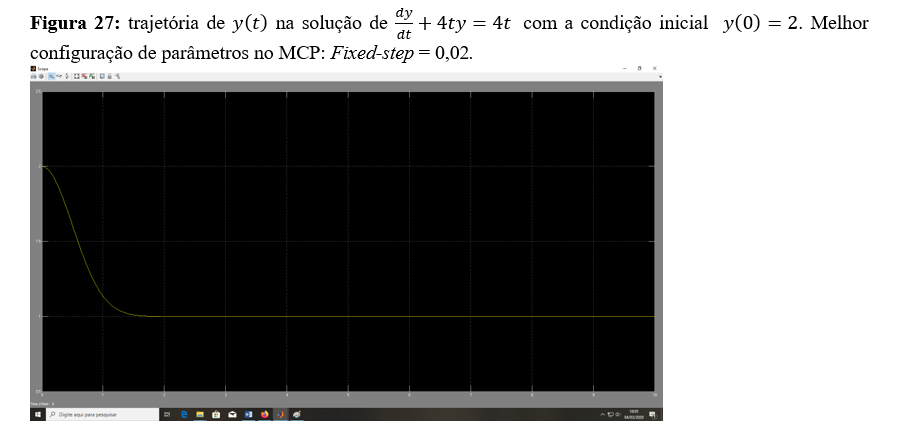 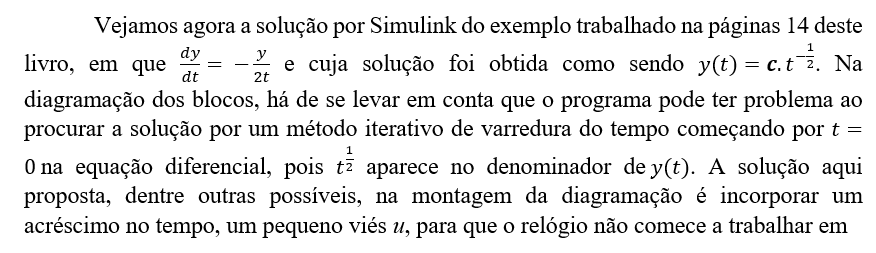 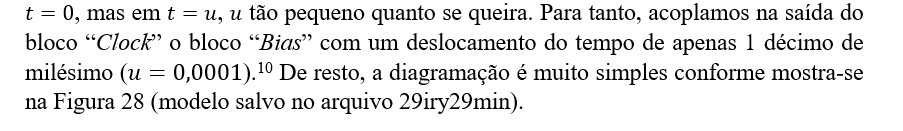 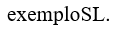 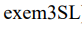 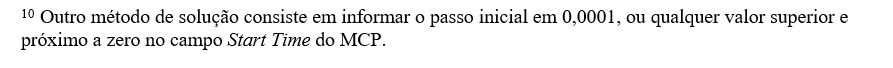 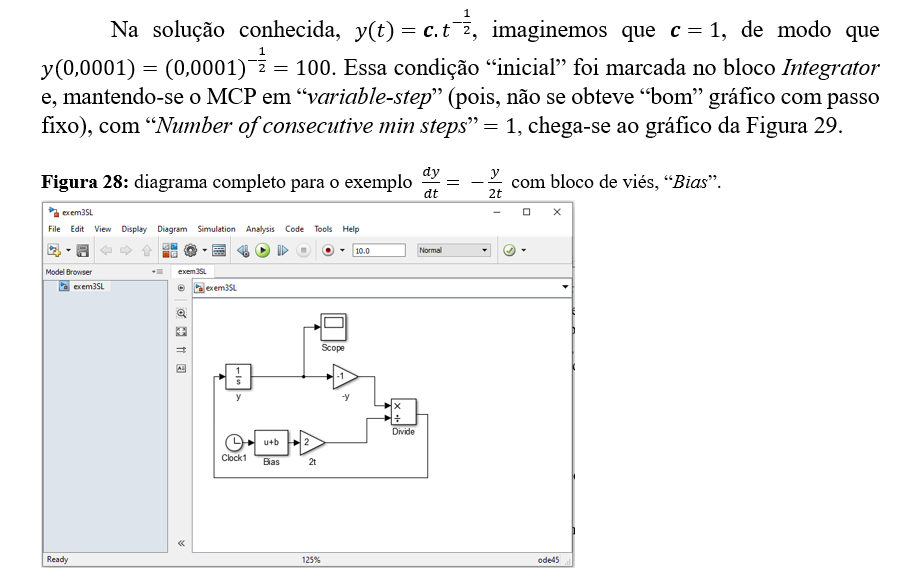 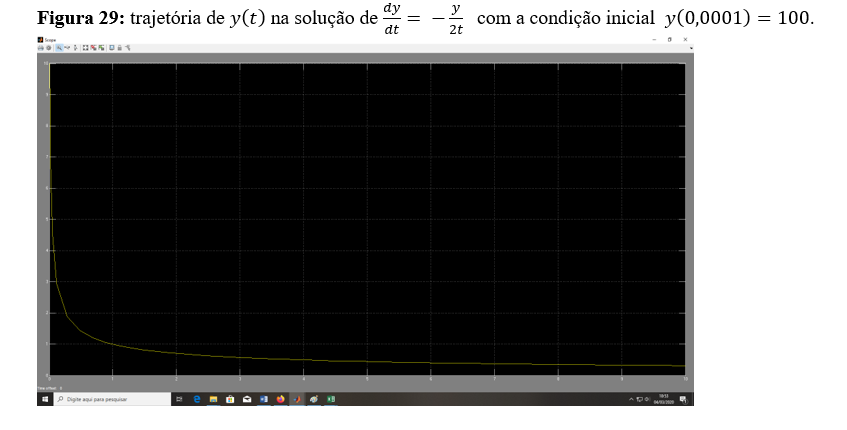 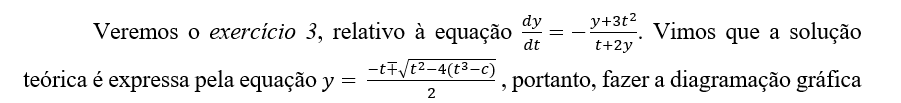 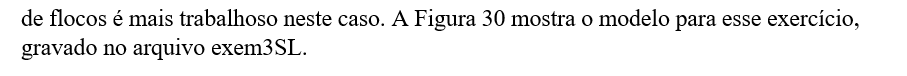 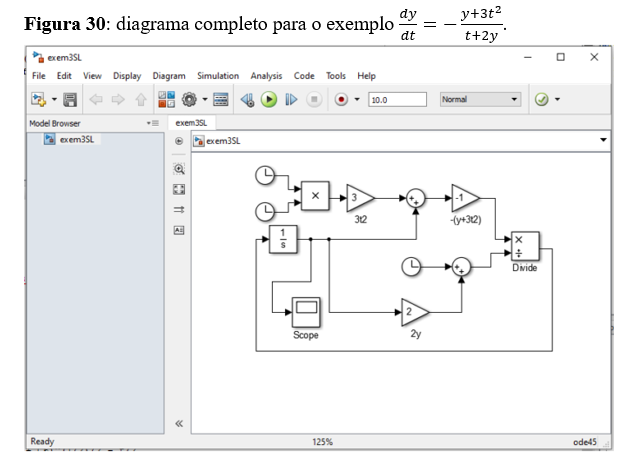 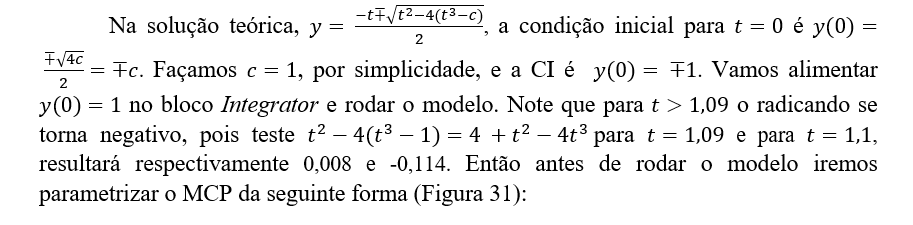 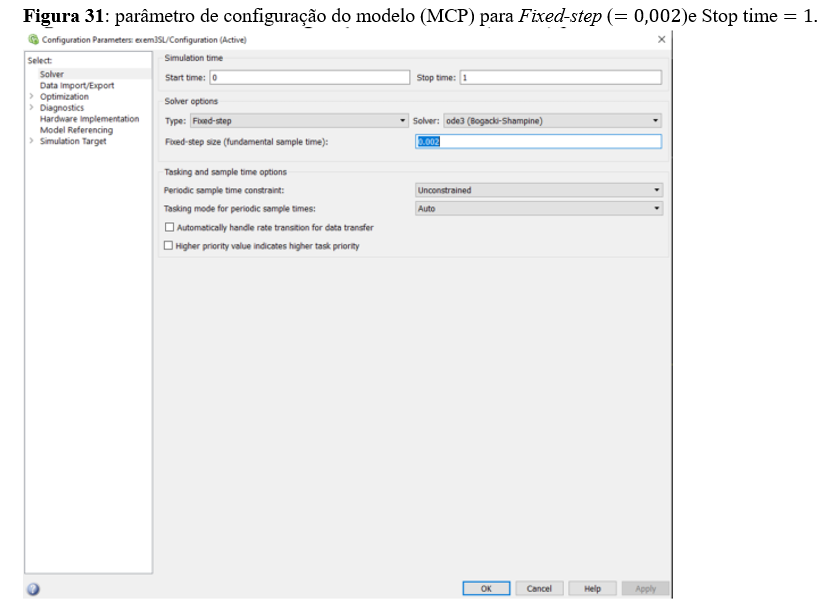 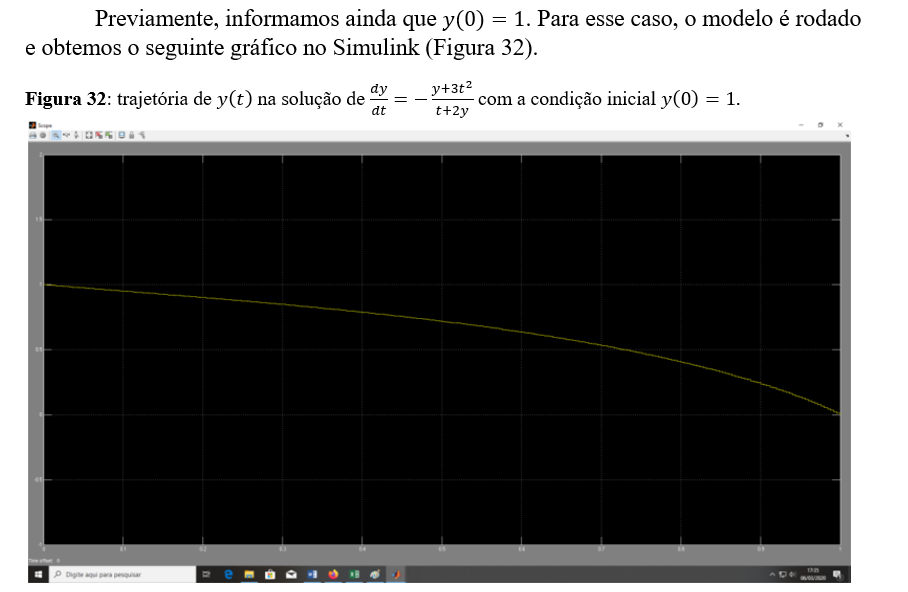 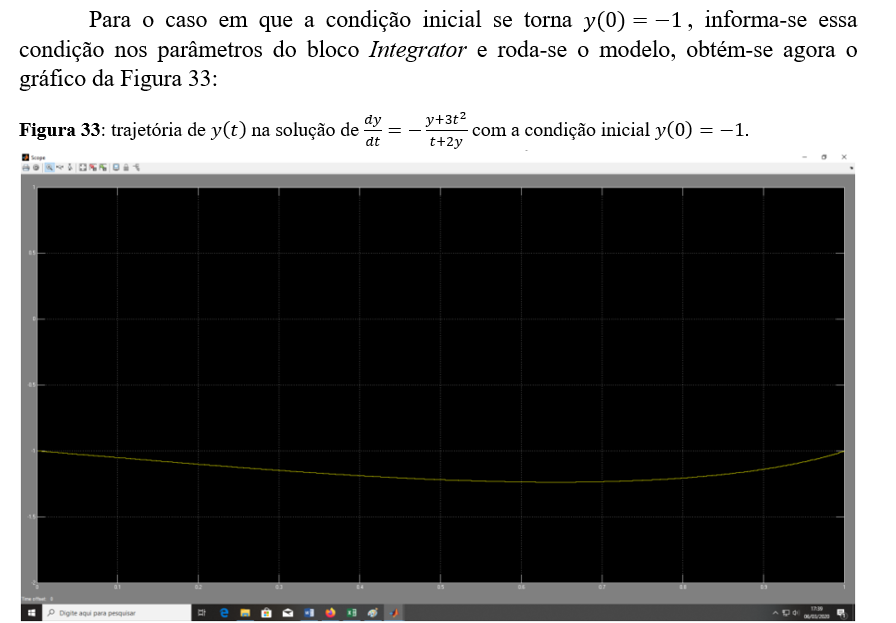